AKUNTANSIDepartementalisasiBiaya Overhead Pabrik
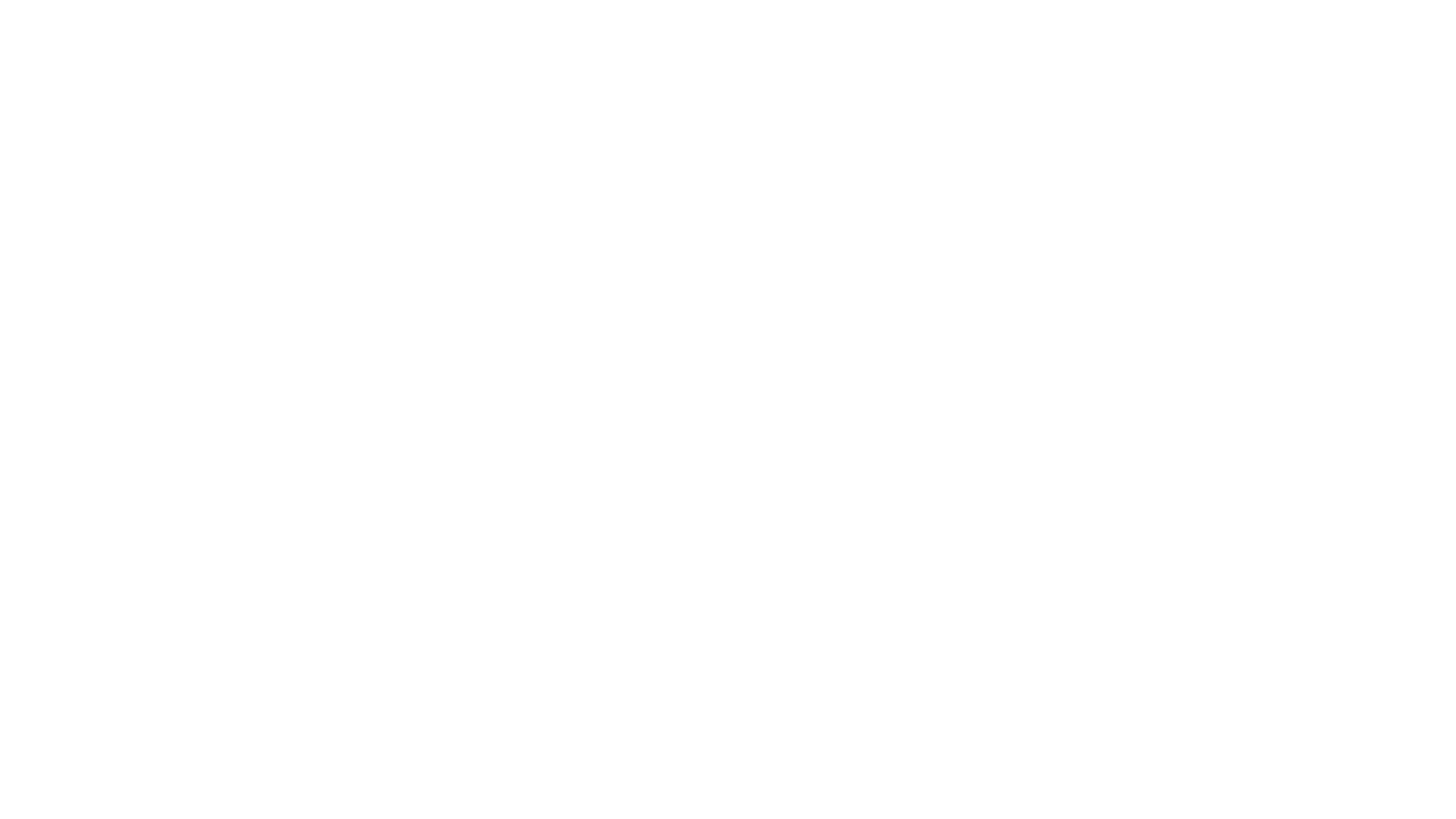 Penentuan Tarif Biaya Overhead Pabrik
Penyusunan Anggaran BOP
Alokasi budget biaya BOP dan metode yang digunakan dalam pengalokasian BOP Departemen pembantu ke Departemen  Produksi
Pembebanan BOP terhadap produk dan pesanan pada Departemen Produksi
Pengumpulan dan alokasi BOP rill
Perhitungan, Analisis dan perlakuan selisih/variance BOP
Pokok Bahasan
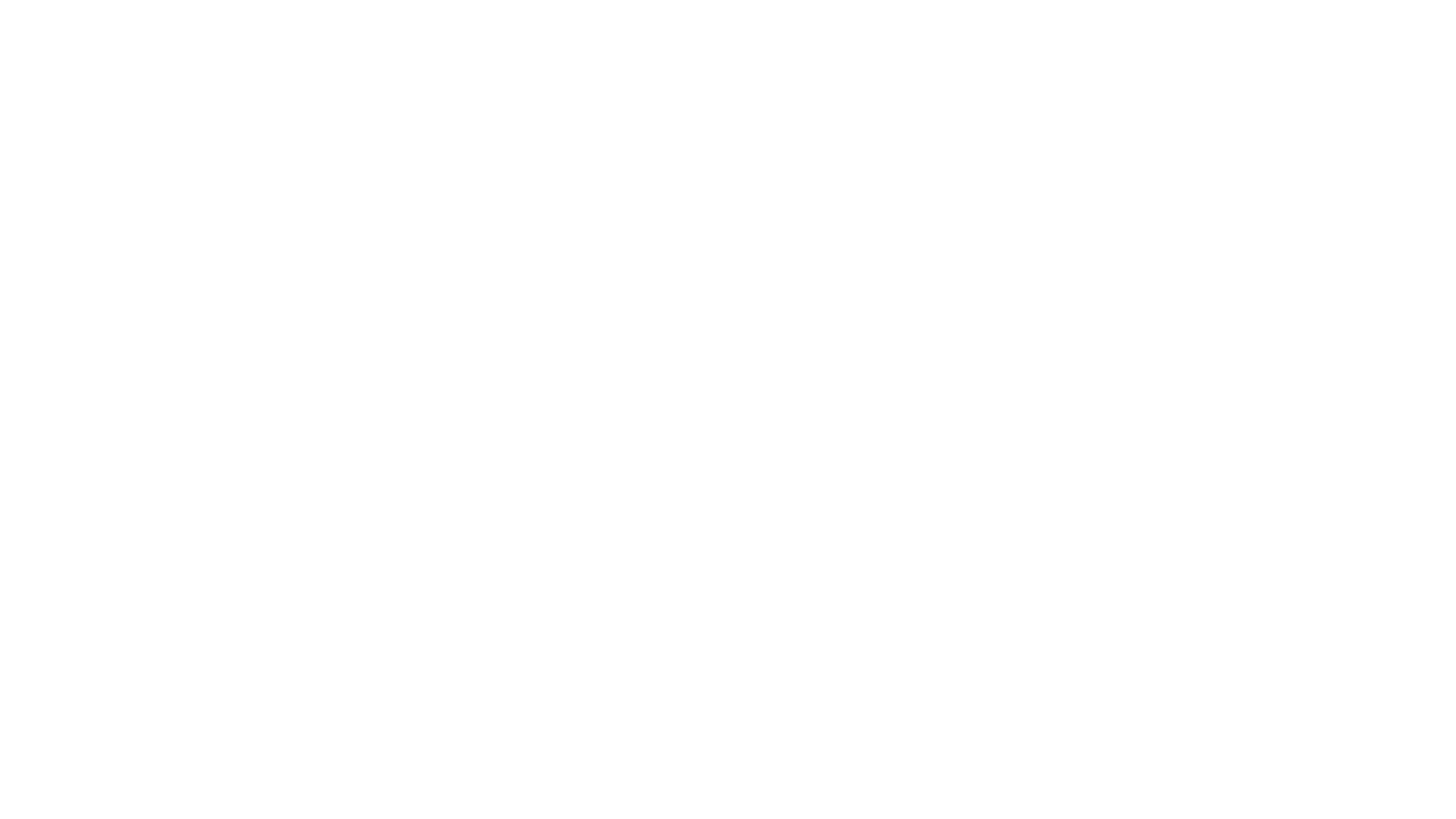 Departementalisasi adalah pembagian pabrik ke dalam bagian-bagian atau pusat biaya yg dibebani BOP.
Departementalisasi biaya overhead pabrik adalah proses pengumpulan dan penentuan tarif biaya overhead pabrik per departemen 
Departementalisasi BOP bermanfaat untuk pengendalian biaya dan ketelitian penentuan harga pokok produk
Pengertian
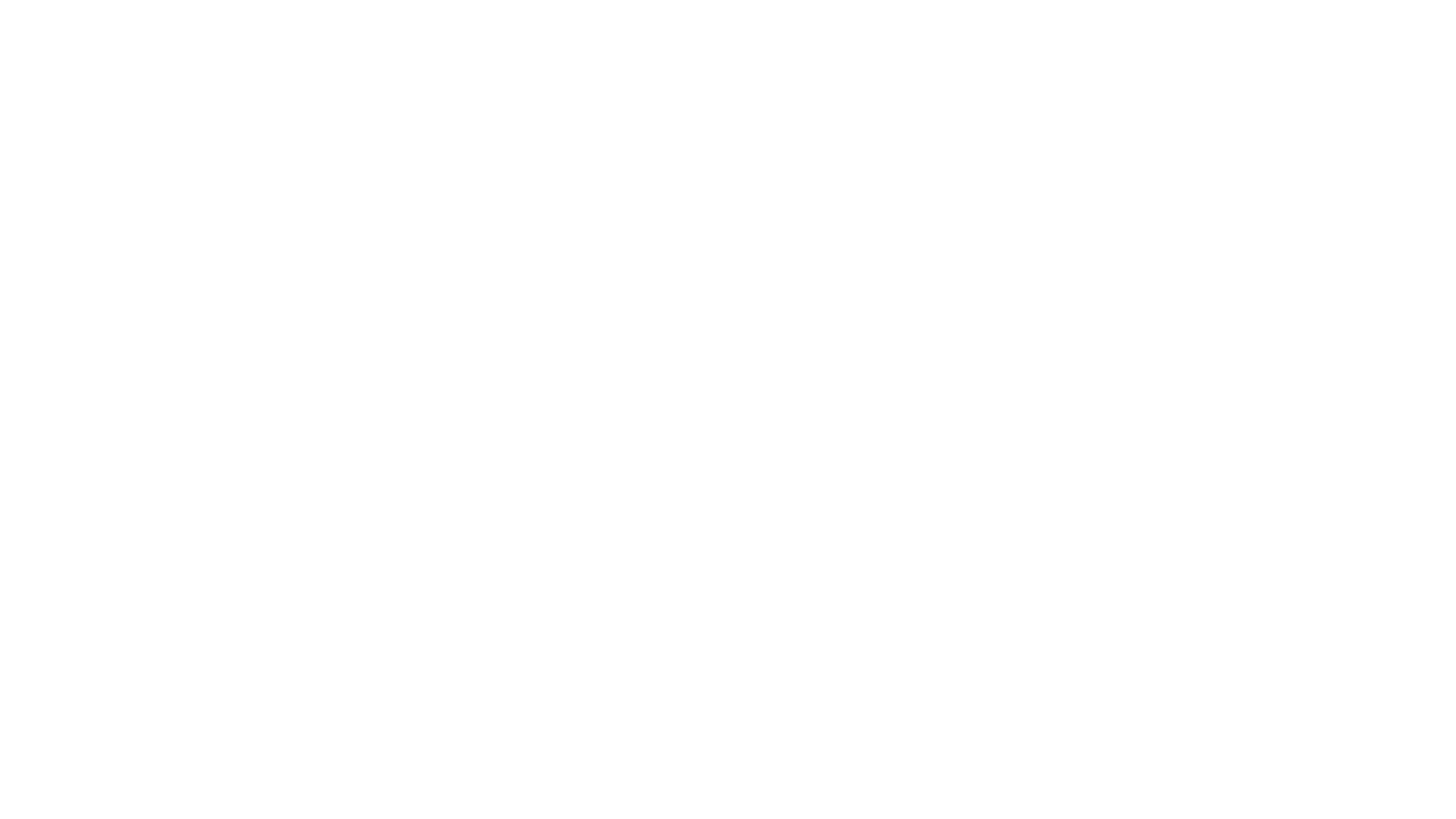 Pada umumnya perusahaan manufaktur memiliki dua jenis departemen:
Departmen Produksi
   Departemen yang mengubah bentuk, sifat bahan baku atau merakit komponen-komponen menjadi finished goods.
Departmen Jasa
   Departemen yang memberikan jasa pelayanan yang berkontribusi tidak langsung terhadap produksi tetapi tidak merubah bentuk, jenis, rakitan dari bahan baku.
Department Produksi dan Jasa
Menentukan Tarif BOP per Departemen
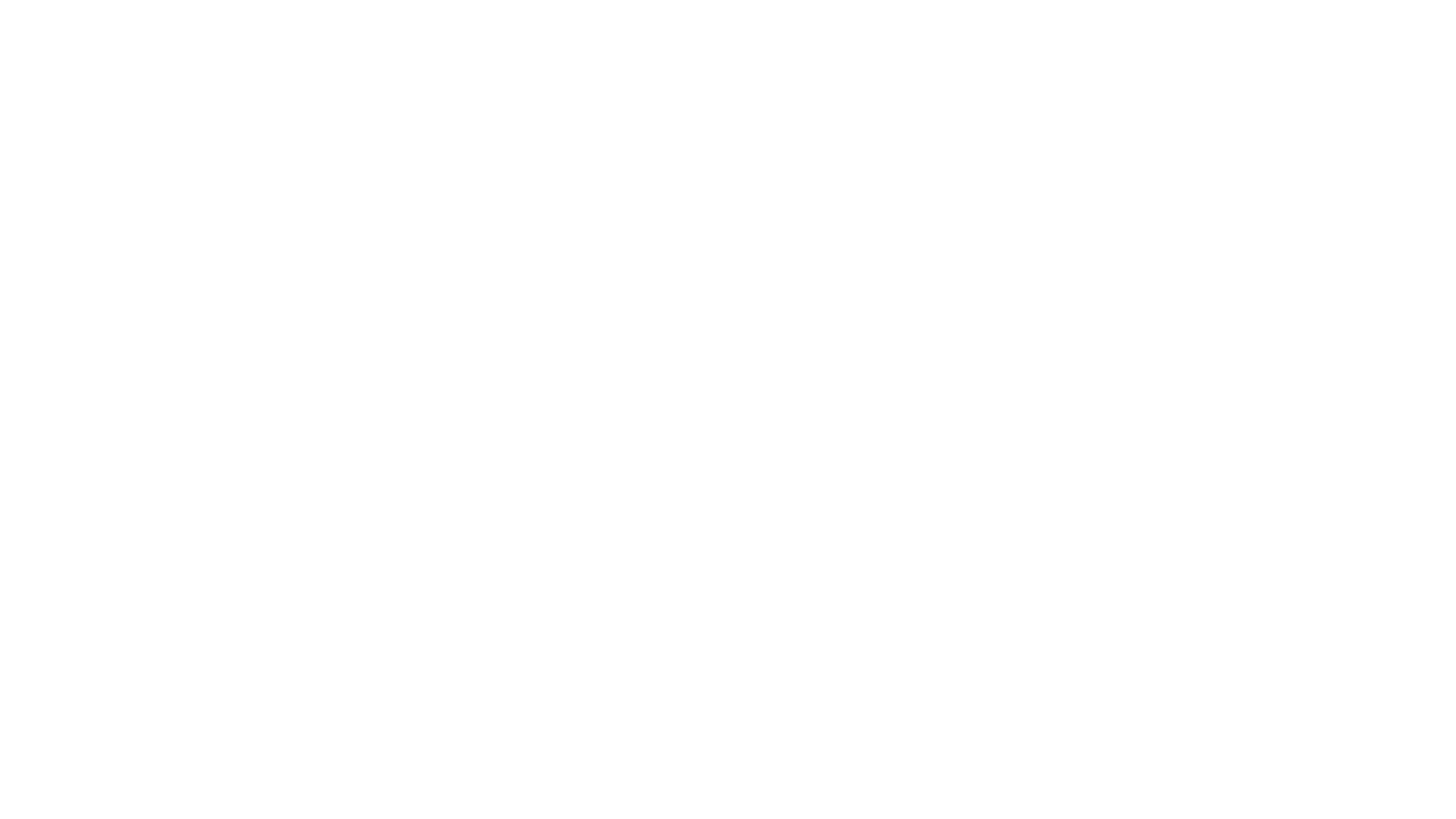 Dalam penyusunan anggaran, BOP dapat dibedakan menjadi dua:
BOP langsung departemen: BOP yang dapat diidentifikasikan secara langsung sebagai BOP departemen tertentu. Contoh biaya bahan penolong, gaji mandor, lembur karyawan dan biaya penyusutan suatu departemen.
BOP tidak langsung departemen: BOP yang dinikmati secara bersama-sama oleh dua departemen atau lebih. Contoh gaji pengawas departemen, biaya penyusutan gedung pabrik, biaya perbaikan dan pemeliharaan gedung.
Penyusunan Anggaran BOP per Departemen
Penyusunan Anggaran BOP per Departemen
Penyusunan anggaran BOP per departemen dibagi menjadi 4 tahap utama yaitu :
Penaksiran BOP langsung departemen atas dasar kapasitas yg direncanakan untuk tahun anggaran.
Penaksiran BOP tak langsung departemen.
Distribusi BOP tak langsung departemen ke departemen-departemen yg menikmatinya
Menjumlah seluruh BOP per departemen untuk mendapatkan BOP per departemen.
Alokasi BOP Departemen Pembantu ke Departemen Produksi
Metode yang dapat digunakan dalam pengalokasian BOP:
Metode Alokasi Langsung (Direct Allocation Method)
Metode Alokasi Bertahap (Step Method) :
Metode alokasi yg memperhitungkan transfer jasa timbal balik antar departemen pembantu :
	- Metode Alokasi Kontinyu
	- Metode Aljabar
Metode Alokasi yg tidak memperhitungkan transfer jasa timbal balik antar departemen pembantu :
	- Metode Urutan Alokasi yg diatur
Metode Alokasi Langsung
Metode dalam mengalokasikan biaya secara langsung dari departemen jasa ke departemen produksi
BOP Departemen Pembantu diasumsikan hanya dinikmati oleh Departemen Produksi saja.
Dep Prod I	      Dept Prod II      Dept Pembantu A	   Dept Pembantu B
Metode Alokasi Bertahap
Metode pengalokasian biaya dari departemen jasa ke departemen produksi secara bertahap
Jasa pada Dept Pembantu akan dialokasikan ke Departemen Pembantu & Produksi tetapi jika alokasi ke Dept Pembantu tidak material akan diabaikan
Dep Prod I	      Dept Prod II      Dept Pembantu A	   Dept Pembantu B
Metode Alokasi Aljabar
Biaya Departemen Pembantu akan dialokasikan ke Departemen Pembantu yang lain dan ke Departemen Produksi.

Dep Prod I	      Dept Prod II      Dept Pembantu A	   Dept Pembantu B
Perhitungan Tarif Pembebanan BOP
Tarif pembebanan BOP dihitung dengan cara membagi total BOP departemen produksi setelah menerima alokasi BOP dari departemen pembantu, dengan dasar pembebanan yang digunakan.
Metode Alokasi Langsung
PT. KARIMATA mempunyai 2 Departemen Produksi yaitu Dept I & Dept II dan Dept Pemb A & B
Anggaran BOP untuk periode waktu ttt adalah sbb :


		




Taksiran Jasa Departemen Pembantu yang dinikmati oleh Dept Produksi :


	

Ditanya :
a. Hitung BOP Dept Produksi stlh mendapat alokasi dari Dept Pembantu
b. Hitung Tarif BOP per Unit Jika Dasar Pembebanan yg dipakai Dept 1     adalah Jam Mesin dengan jumlah yang dianggarkan 10.000 jam mesin
	Dept 2 menggunakan dasar pembebanan Unit Produksi, jumlah yang     dianggarkan 20.000 unit.
Metode Alokasi Langsung
Tarif BOP               = 120.000         110.000
			            10.000	        20.000
			        =  12/jm		5,5/unit
Metode Alokasi Bertahap
Dengan Kasus yang sama,
Metode Alokasi Bertahap
Tarif BOP           = 118.400       111.600
			            10.000         20.000
			        = 11,84/jm      5,58/unit
Metode Alokasi Kontinyu/Aljabar
Dengan Kasus sama,
Taksiran Jasa Dept Pembantu ke Dept Lain
Metode Alokasi Kontinyu
Metode Alokasi Kontinyu
Tarif BOP           = 113.061       116.939
			            10.000         20.000
			        = 11,30/jm      5,85/unit
Metode Alokasi Aljabar
Dalam metode ini, jumlah biaya tiap-tiap departemen pembantu dinyatakan dalam persamaan aljabar. 

Y = jumlah biaya departemen Y setelah menerima alokasi biaya dari departemen  Z
Z = jumlah biaya departemen Z setelah menerima alokasi biaya dari departemen Y
Metode Alokasi Aljabar
Dari contoh diatas, misalkan:
A = 50.000+ 0,10 B
B  =  40.000+ 0,20 A 
Dua persamaan tersebut dapat diselesaikan lebih lanjut sebagai berikut:
	A  = 50.000 + 0,10 B
	  A = 50.000 + 0,10 (40.000+ 0,20 A)
 	A  = 50.000 +4.000+ 0,02 A
	A – 0,02 A  = 54.000
	0,98A  =54.000
	A = 54.000 /0,98
	    = 55.102
                B = 40.000 + 0,20 (55.102)
                   = 40.000 + 11.020
                B = 51.020
Metode Alokasi Aljabar
Tarif BOP               =     113.061         116.939
				  10.000            20.000
			           =  ???/jm	 ???/jm
			
			BOP Dept Pemb A stlh mendapat alokasi dari Dept Pemb B
			BOP Dept Pemb B stlh mendapat alokasi dari Dept Pemb A